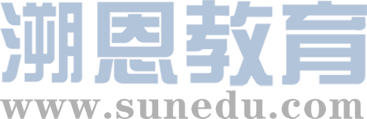 感恩遇见，相互成就，本课件资料仅供您个人参考、教学使用，严禁自行在网络传播，违者依知识产权法追究法律责任。

更多教学资源请关注
公众号：溯恩高中英语
知识产权声明
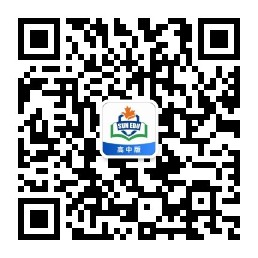 M2Unit 5 Music
New Words  and Expressions
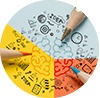 重点单词
musician
1.   ________         n.       音乐家
2.   ________     	vt./vi./n.      广播；播放(_________, _________)
3.   ________   	vt.      (使)组成；构成；形成
4.   ________   	adj.    额外的；外加 的
5.   ________   	n.       工作室；演播室
6.   ________   	adj.    民间的
7.   ________   	n.       工具；器械 ；乐器 
8.   ________   	n.       过路人；行人
9.   ________   	vt.      浸；蘸(______, ______)
10. ________   	adj.    熟悉的；常见的
11. ________     	vt.      假装；假扮
12. ________   	n.       赚；挣得；获得
13. ________         adj.    自信的；确信的
broadcast
broadcast
broadcast
form
extra
studio
folk
instrument
passer-by
dipped
dipped
dip
familiar
pretend
earn
confident
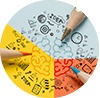 派生单词
perform
_________     vt./vi. 表演；履行；执行                 ____________  n. 表演；演奏
      _________     n. 表演者；执行者
2.  __________    adj. 诙谐的；幽默的                        ____________   n. 幽默	
3.  __________    n. 投入；热爱                                   ____________   vt. 致力于；献身
     __________    adj. 热爱的；献身的；忠诚的
4.  __________    n. 增加；加法；加                           ____________   vt.增加；加
     __________    adj. 另外 的；增加的                       ____________   adv. 另外地；而且
5.  __________    adj. 敏感的；易受伤的	                 ____________  n. 感觉；感官
6.  __________   adj.吸引人的；有吸引力的              ____________   vt. 吸引
     __________   n. 名胜；旅游胜地; 吸引；吸引人的事物 ；引力
7.  __________   vt./vi. 系上；附加；连接                 ____________   adj.附属于；依恋         __________   n. 附属物；依恋；爱慕
8.   __________     adj. 简短的；简要的       	      ___________adv. 简要地；短暂地
performance
performer
humorous
humor
devotion
devote
devoted
add
addition
additionally
additional
sensitive
sense
attract
attractive
attraction
attached
attach
attachment
briefly
brief
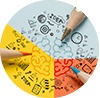 重点短语
dream of
1.________________       梦见；梦想；设想
2.________________       说实在地；实话说
3.________________       认为有（重要性、意义）；附上；连接
4.________________       用现金；有现钱
5.________________       戏弄
6.________________       依赖；依靠
7.________________       熟悉；与……熟悉起来
8.________________       大约
8.________________       打碎；分裂；解体
9.________________       另外；也
10._______________       分类
11._______________       最重要的是
to be honest
attach…to …
in cash
play jokes on
rely on
be/get familiar with
or so
break up
in addition
sort out
above all
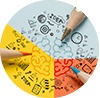 同反义词
humorous
earn a living  
rely on                                                
familiar                     
break up                     
attach importance to                        
play jokes on
to be honest                     
passer-by
fame
to tell the truth                    
think highly of                   
make up              
pedestrian
reputation                          
make a living                        
dull
foreign                      
 play tricks on
 depend on
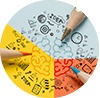 词汇释义
_______________ a person who perform or compose music
_______________ to imagine or think about what you would like to happen 
_______________ to consider sth very important
_______________ to behave to make others believe sth that is not true
_______________ to start to exist and develop
_______________ to do sth such as a piece of work, task or duty
_______________ to come to an end; to separate into smaller pieces
_______________ to separate sth from a larger group
_______________ most important of all
______________  to get money from work that you do
musician
dream of
attach importance to
pretend
form
perform
break up
sort out
above all
earn
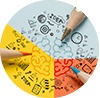 话题词汇
humorous; familiar; attractive; confident; sensitive
Adjectives 
to describe a person
dream of doing sth; attach importance to fame; 
earn extra money; perform in pubs; play jokes on; 
rely on; get familiar with
Verb phrases 
to describe a person
classical music; folk music; rock ’n’ roll; ballad; orchestra; rap; jazz; choral; karaoke; musical instrument; studio; musician; broadcast music
Words 
concerning music
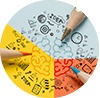 佳句赏析
dream of
Some people ____________ success while others wake up and work hard at it. 

Only when you ___________ your own efforts could you get the real partners. 

Friendship is to be strengthened by truth and ________.  

Be slow to promise and quick to ________.
rely on
devotion
perform
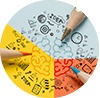 遣词造句
Group 1: pretend; passer-by; perform; extra


Group 2: dream of; fame; broadcast; brief


Group 3: to be honest; play jokes on; rely on; form


Group 4: get familiar with; sort out; break up
To collect extra information for their research, the college students pretended to be scientists to perform experiments on passers-by.
The announcer dreamed of rising to fame by broadcasting humorous and brief dramas on the radio.
His classmates played jokes on him because he desired to form a musical band. To be honest, everybody has the right to rely on himself to achieve his goal.
He went to the factory to get familiar with the manufacturing process by watching how to sort out good products and how to break up bad ones into small pieces.
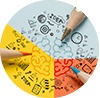 核心词汇
pretend  vt.  to behave in a particular way to make others believe sth 
                             that is not true 假装；假扮
(浙江高考)I had been lying to myself, pretending that everything was fine. 

考点必记
pretend to do sth. 假装做某事
pretend to be doing sth. 假装正在做某事
pretend
pretend to have done sth. 假装做过某事
pretend to be sb/sth. 假装是某事
pretend that...  假装……
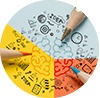 一句多译
Quiz
我在街上见到她时，她装作不认识我，这真的使我很伤心。

(1)She pretended she __________________ when we met in the street, which really made me upset.

(2)She pretended __________________ when we met in the street, which really upset me.
didn’t know me
not to know me
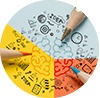 核心词汇
2. attach  vt.&vi.  to fasten or join one thing to another    
               把……附（在……上）；把……固定
              to believe that sth. is important or worth thinking about
                                 认为有重要性；重视 

考点必记
attach…to …把……固定;附在……上
attach importance/significance to sth. 认为重要/有意义
attach
be attached to … 依恋；爱慕；附属于
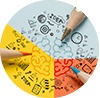 attach巧学活用
Quiz
attach importance to
(1)My parents always ___________________ my getting a good education. 

(2)_________ a recent photograph _________your application form. 

(3)This hospital ___________________ the medical college nearby.

(4)(重庆高考书面表达)一天，当我打开书本的时候，我发现了附在第一页上的一张漂亮卡片，上面有给我的最好的祝福。 
One day, when I opened my book, I found a beautiful card _____________________, giving me best wishes.
to
Attach
is attached to
attached to the first page
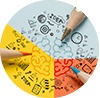 核心词汇
3. perform  vt.&vi.  to do sth such as a piece of work, task or duty; carry out    
               表演；履行；执行
(浙江高考) 
Listening to music at home is one thing, going to hear it being performed
live is quite another.　
在家听音乐是一回事， 去现场听正在被演奏的音乐完全是另一回事。 

考点必记
perform an operation/experiment/promise
进行手术;做实验; 履行诺言
perform
perform a play 表演戏剧
put on/give performances … 进行表演
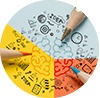 单句语法填空
Quiz
performance
(浙江高考)Your __________________ (perform) as a student will be     excellent if you develop a habit of reflecting on how you learn.

(2) The famous doctor is going to set out ________________ (perform) the operation, so please keep calm.

(3) ______________(perform) an experiment calls for devotion and carefulness.

(4) (山东高考)我认为这次机会很重要， 最近我一直在准备着， 希望我能表现优秀。I consider the opportunity is of great importance and I have been preparing it recently __________________________________.
to perform
Performing
with the hope that I can perform it well
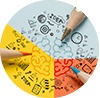 核心词汇
4. familiar  adj.  well known to you 熟悉的;knowing sth very well熟悉；通晓   
  反义词： unfamiliar
(教材P34)They were so popular that their fans formed clubs in order to get more familiar with them.

考点必记
Sb be/get familiar with sth 熟悉……
familiar
Sth be familiar to sb … 为某人所熟悉
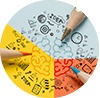 familiar考题对接
Quiz
他总是乐于帮助他人， 因此大家都熟悉他。
 
(1)He is always willing to help others, so everyone here _____________ him.

(2)He is always willing to help others, so he ________________ everyone here.

(3)(天津高考书面表达)我相信，这些捐赠的书籍不仅能让你更加熟悉中国，而且还能帮助你提高中文。
I believe these donated books will not only ________________________ China but help enhance your Chinese.
is familiar with
is familiar to
make you more  familiar with
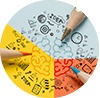 核心词汇
5. rely on       to depend on ; to count on依赖；信赖
 (教材P34)As some of these actors could not sing well enough,  they had to rely on other musicians to help them.


考点必记
rely on sb to do sth. 指望/相信某人做某事
rely on sth to do sth. 依靠某物做某事
rely on
rely on (doing) sth 依赖/信赖/指望……
rely on it that …  相信……；指望……
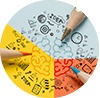 一句多译
Quiz
你可以相信你在困难时我会帮助你。 (rely on)

(1)You can ________________________when you are in trouble.

(2)You can ________________________ when you are in trouble.

(3)You can ________________________ when you are in trouble.
rely on me to help you
rely on it that I will help you
rely on my helping you
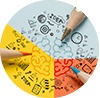 写出句子中break up的含义
核心词汇
6. break up

(1)—I’m surprised to hear that Sue and Paul have broken up.
      —So am I. They seemed very happy together when I last saw them.
   
(2)The meeting didn’t break up until midnight.

(3)The police came running and broke up the crowd.

(4)When does the school break up for the summer holidays？

(5) He broke up under the strain. 

(6) I broke up the candy and gave each child a small piece.
分手
____________
结束
____________
驱散
____________
放假
____________
垮掉
____________
分开、拆散
____________
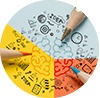 归纳拓展
核心词汇
break down　　 出故障；失败；垮掉；分解
break in                 破门而入；打断(谈话等)
break into  	         强行闯入；突然……起来
break out              (战争、火灾等)爆发；发生(无被动语态)
break away from  脱离；挣脱
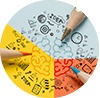 break短语巧学活用
核心词汇
broke up
(1)The two friends had an argument that _________their friendship forever.

(2)The computer system ____________ suddenly while he was searching for information on the Internet.

(3)The thieves ___________ his house and stole a lot of money.

(4)When World War Ⅰ _________, he seemed to have become another man, downhearted.
broke down
broke into
broke out
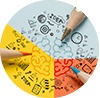 即学即用
Zhu Zhiwen, once a farmer, __________ being a __________. It’s true that many people ____________ him and were not __________ about him. Actually, he __________ his confidence and persistence to practise singing for 30 years, during which he once ________ music in pubs, and recorded songs  in __________ as well. His efforts __________ him success, and he rose to __________ with the help of his instructors. 
        Now everybody ____________ his songs, and his voice __________ everyone. He is grateful for the help he has recevied from people, without which he couldn’t have made such great progress. In addition, he _______________________ his fans and has promised that the relationship between him and his _________ fans will never __________.
musician
dreamed of
played jokes on
confident
relied on
performed
earned
studios
fame
is familiar with
is familiar to
attaches great importance to
devoted
break up